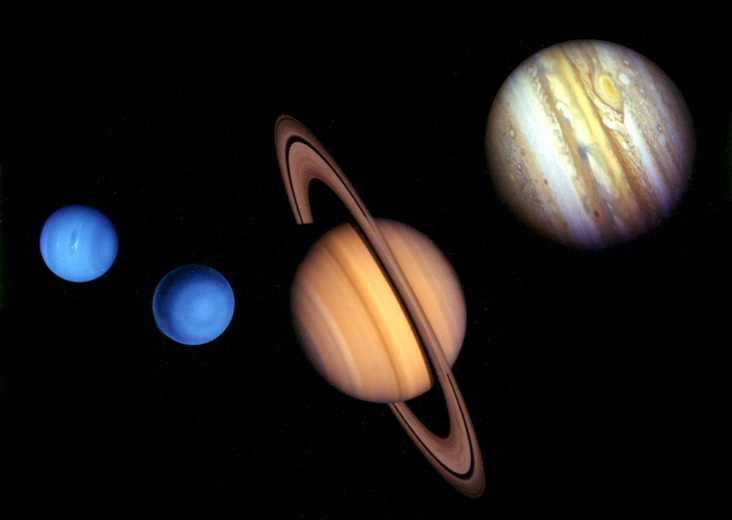 Планети-гіганти та їх супутники
Зміст
1)    Загальна характеристика планет-гігантів.
2)    Юпітер.
3)    Супутники Юпітера
4)    Сатурн.
Юпітер
5)    Уран.
6)    Нептун.
Загальна характеристика планет-гігантів
Планети-гіганти на відміну від планет земної групи :
- не мають твер­дої поверхні 
- за хімічним складом 99 % Гідрогену і Гелію
- густиною 1 г/см3
- температура більша ніж +10 000 °С . 
- планети-гіганти досить швидко обертаються навколо осі 
- мають велику кількість супутників.
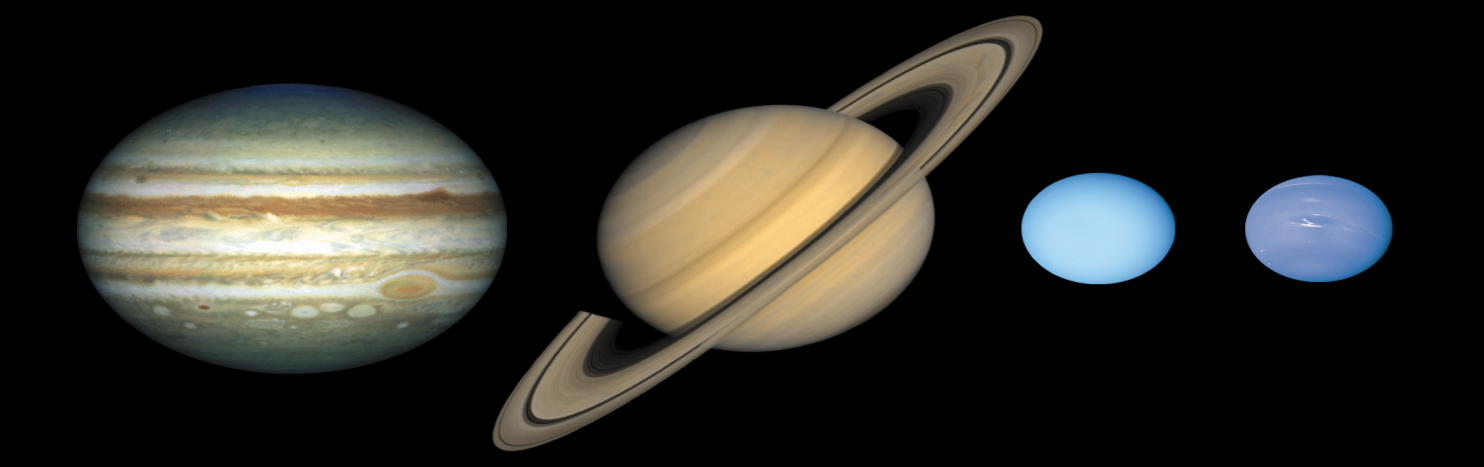 Юпітер.
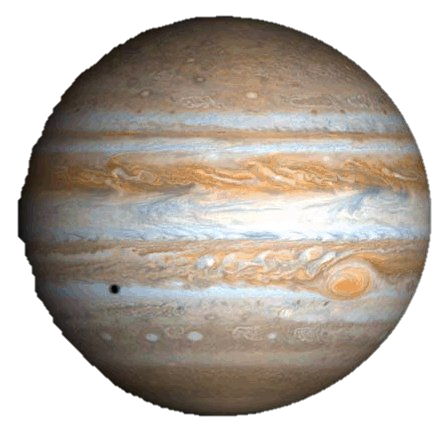 Юпітер — найбільша планета Сонячної системи, яка з періодом 11,86 земного року обертається навколо Сонця на відстані близько 5,2 а. о. Юпітер швидше за всі інші планети обертається навколо своєї осі — зоряна доба на Юпітері триває 9 год. 50 хв. 
Через швидке обертання його екваторіальний радіус (71 400 км) значно перевищує полярний (66 900 км) — планета помітно сплюснута біля полюсів. Маса Юпітера і сила тяжіння на його по­верхні відповідно у 318 і 2,5 рази більші за земні показники. Середня густина становить 1,3 г/см3.
Супутники Юпітера
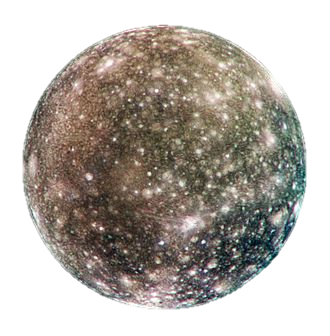 Калісто
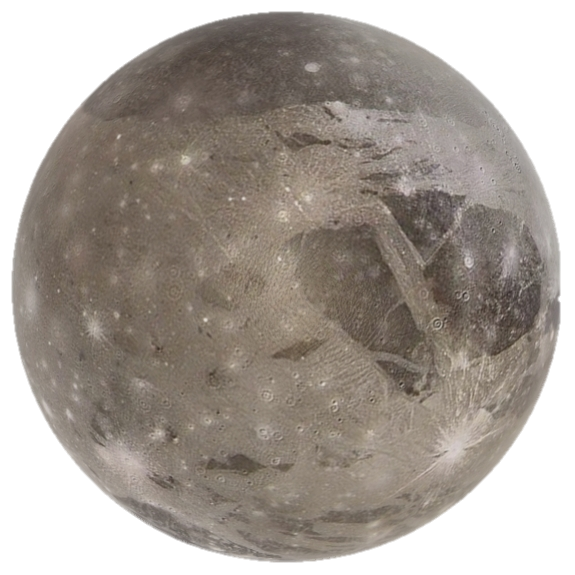 Ганімед
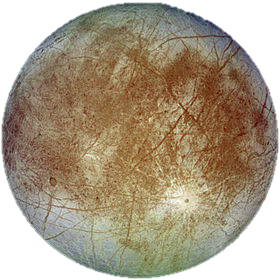 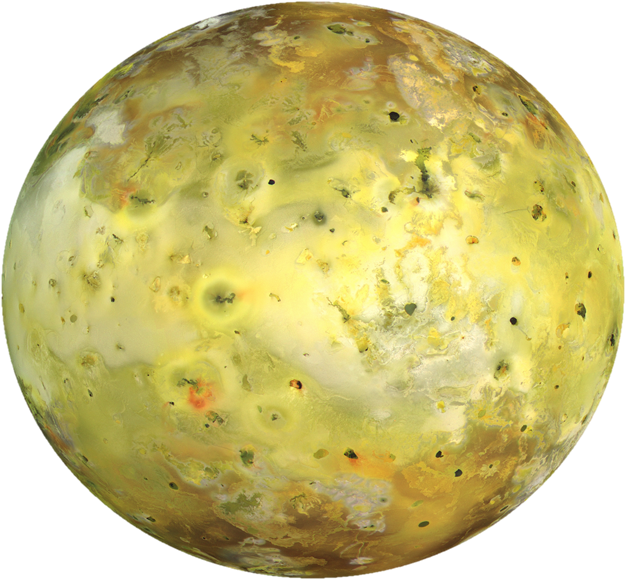 Іо
Європа
Ганімед
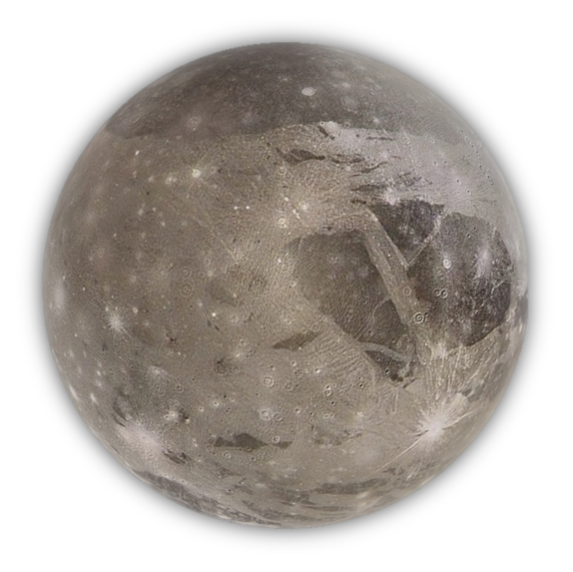 Ганімед — найбільший серед супутників Юпітера і взагалі у Со­нячній системі. 
Існує припущення, що він значною мірою складається з води або льоду. 
Його поверхня відбиває до 40% сонячно­го світла і має температуру 140 К.
Каллісто.
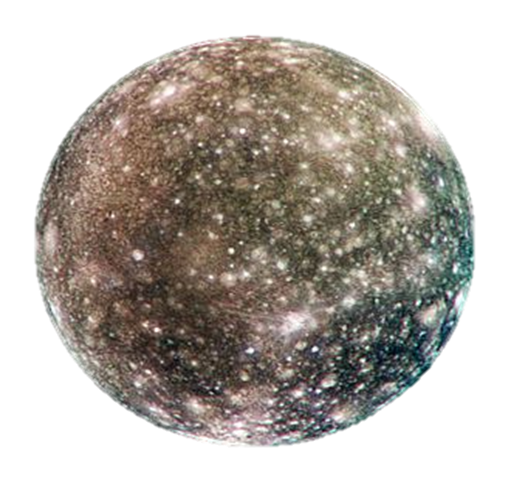 Каллісто — четвертий галілеєвий супутник, цікавий тим, що йо­го відвернена від Юпітера сторона вкрита кратерами. 
Вважають, що їхній вік становить 4 млрд. років, і виникли вони внаслідок потужного метеоритного бомбардування на ран­ній стадії існування Сонячної системи. 
Каллісто — темний супутник, бо його поверхня — лід, забруднений пилом відбиває лише 20% світла. 
Через це і температура на його поверхні найвища серед галілеєвих супутників — 150К.
Іо
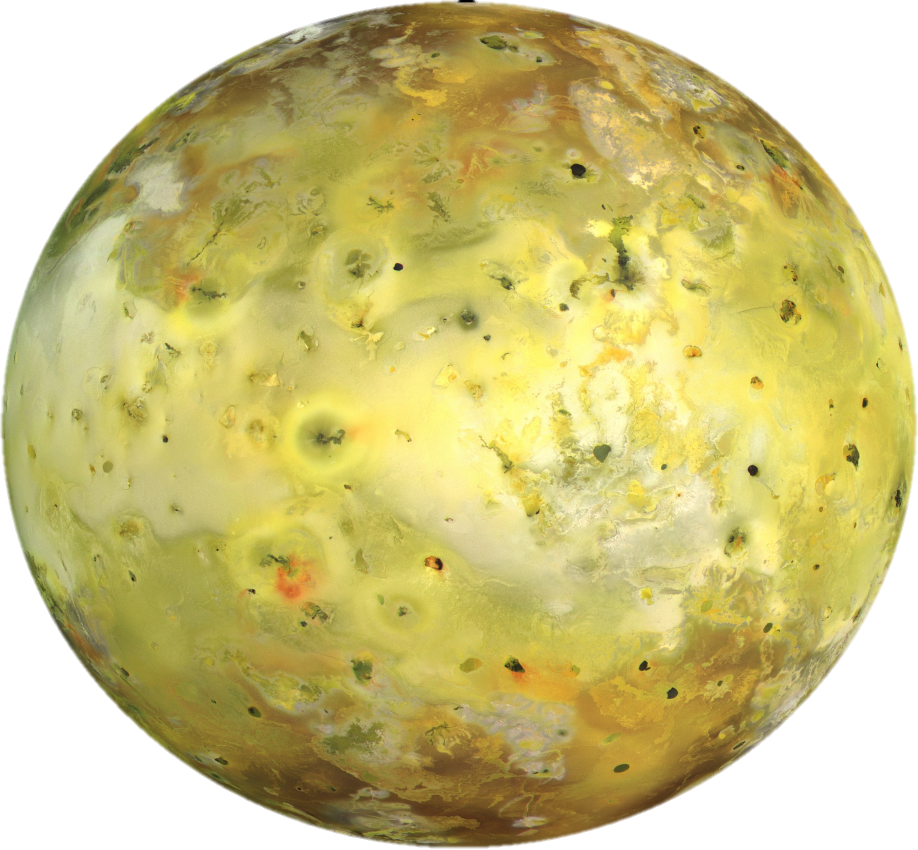 Поверхня Іо має жовтувато-червоний колір. 
На супут­нику зареєстровано 7 діючих вулканів. Вулканічні процеси на Іо проходять досить бурхливо: продукти викиду (в основному це спо­луки сірки) піднімаються на висоту до 300 км.
Європа
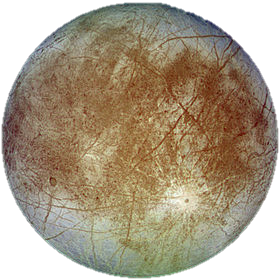 Практично вся поверхня Європи вкрита мережею тріщин, довжина яких в окремих випадках сягає 1 500 км. 
Напевно, зовнішня оболонка Європи до глибин від 10 до 100 км складається з во­дяного льоду. 
Вона відбиває до 70% сонячного світла, а тому середня температура поверхні Європи нижча, ніж у Іо, і становить 120 К.
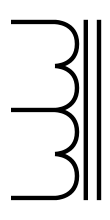 Сатурн.
Сатурн — друга планета-велетень і шоста числом планета в Сонячній системі. 
Як і в Юпітера, періоди обертання у різних широтах не однакові. 
Майже у всьому подібна до Юпітера вона рухаеться 
Навколо Сонця з періодом 29,5 земних років 
на відстані близько 9,5 а. о.
Зоряна доба на Сатурні триває 10 год 14 хв.
Маса Сатурна в 95 разів більша за масу Землі, 
а сила тяжіння  в 1,12 рази більша за земну.
Сатурн має на диво низьку густину, 
нижчу за густину води — лише 0,7 г/см3.
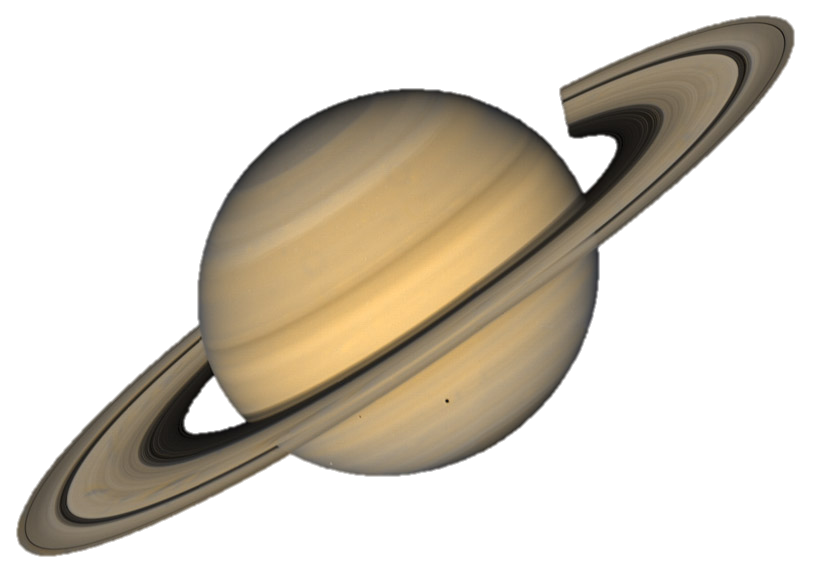 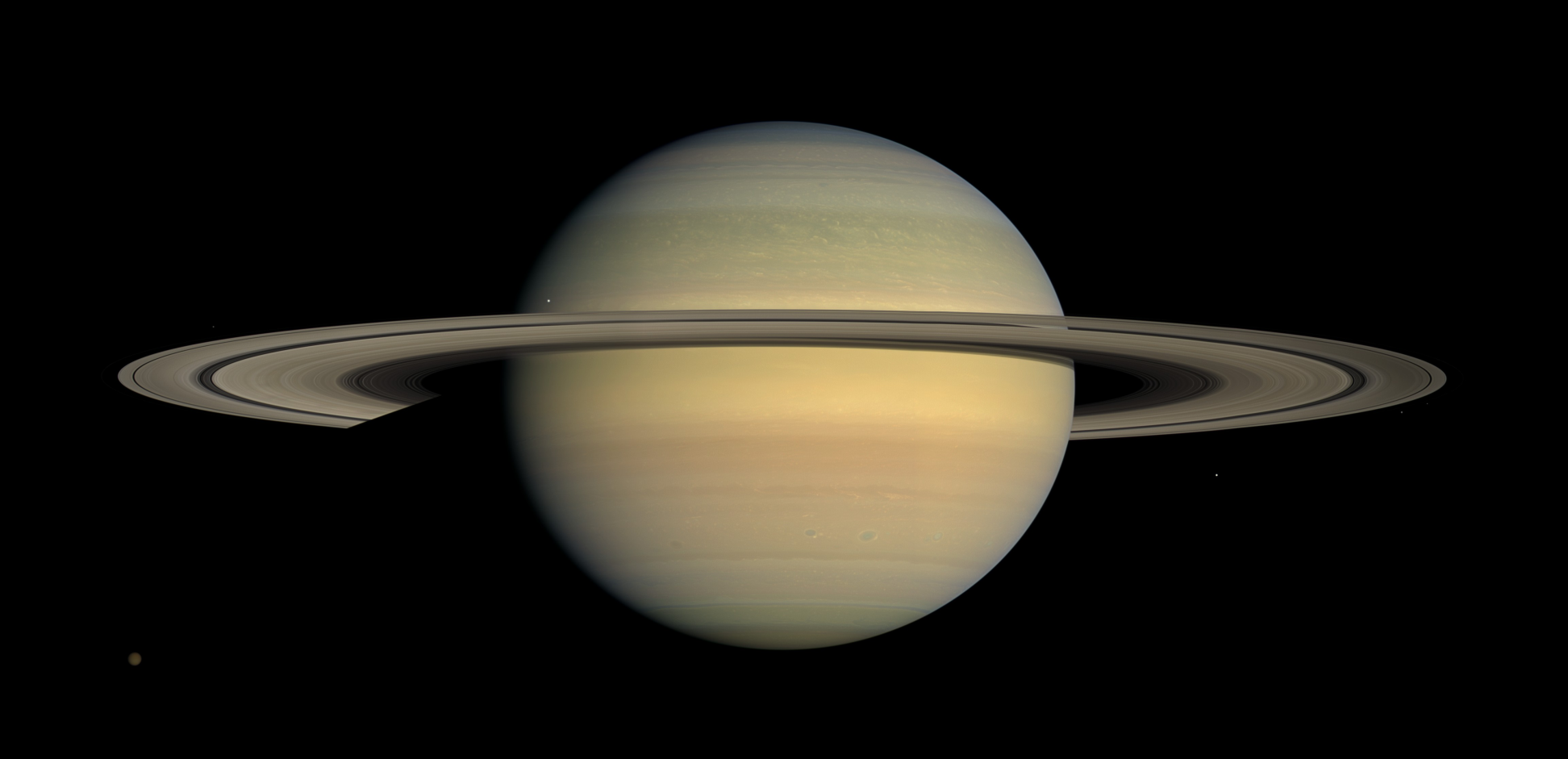 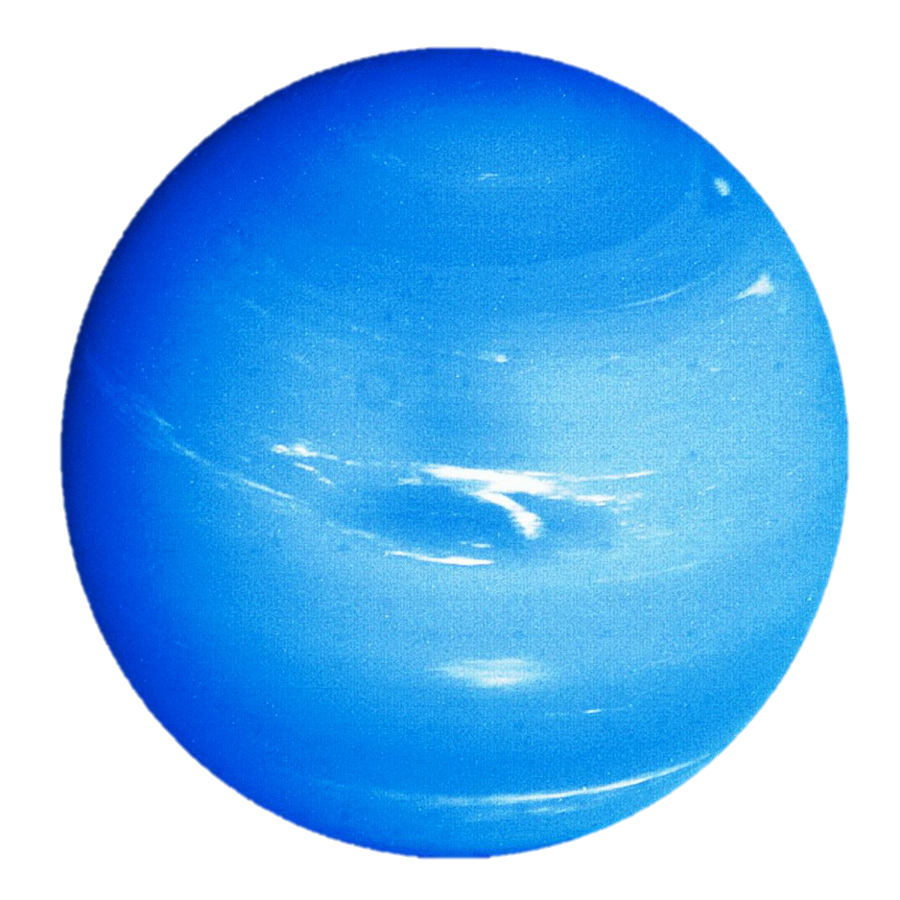 Уран.
Уран — це планета, майже у- 4 рази більша за Землю. 
Вона рухається навколо Сонця з періодом 84 зем­них роки на відстані 19,2 а. о. і має екваторіальний період обер­тання навколо осі 17 год 14 хв. 
Нахил її осі обертання до площи­ни орбіти становить 98°, тобто Уран рухається навколо Сонця «лежачи на боці» 
та ще й обертається, як і Венера, у зворотному на­прямку. 
Маса Урана у 14,6 рази більша за земну, а екваторіальний радіус становить 25 600 км. 
Середня густина Урана — 1,19 г/см3.
Нептун.
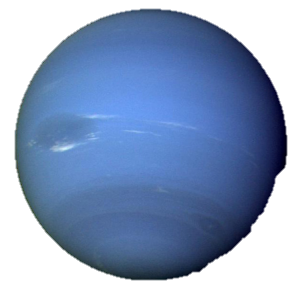 Нептун у 4 рази більший за Землю. 
Він рухається навколо Сон­ця з періодом 164,8 земних років на відстані 30 а. о. і має екваторіальний період обертання 17 год 42 хв. Нахил його осі обертання до площини орбіти становить 290, маса у 17 разів більша за земну, 
а еква­торіальний радіус становить 24 800 км. Середня густина Неп­туна найбільша серед усіх планет-велетнів — 1,66 г/см3.